II Межвузовская научно-практическая конференция «Актуальные ориентиры при проектировании содержания иноязычного образования в нелингвистическом университете»Особенности преподавания фонетики британского английского языка в ВУЗе.
Силенок Валентин Сергеевич, ст. преп. факультет иностранных языков МГУСиТ
Рассматривая обучение иностранному языку как процесс активного усвоения произносительных навыков мы руководствуемся следующими методическими целями: 
1) чему учить? 
2) как учить? 
3) для какого вида профессиональной деятельности?
Основные вопросы:
1.Какая вариативная норма британского произношения? 
2.Сколько времени потребуется, чтобы навык стал продуктивным?
Среди преподавателей фонетистов не существует единого мнения касательно того, фонетику какого варианта английского языка британского или американского следует преподавать,  и какой язык более востребован в будущей профессии британский или же американский английский. В последствии мы можем наблюдать следующие случаи, когда преподаватель-американист преподает английский язык студентам, которых учили британской произносительной норме в школе.
Итог: Canadian English pronunciation. В британском варианте в словах  <заимствованных из французского языка> и в женских именах, оканчивающихся на [-æn], словах ударением отмечен первый слог, а в американском – последний, т. е. канадские варианты совпадают с американскими [1]. Канадский стандарт ориентирован на американскую произносительную норму, однако, в отдельных словах ударение следует британской модели.
Произношение, как важная часть диалекта служит социальным маркером и способствует стратификации в обществе. В Великобритании оно стало показателем успешности, престижа, элементом формирования имиджа. Акценты по всей Великобритании зависят от набора фонем региональных диалектов, и носители английского языка часто могут довольно точно сказать, откуда родом человек, часто с точностью до нескольких километров. Кроме того, говорящие могут изменять свое произношение и словарный запас в сторону Standard English, особенно в публичных местах. Как следствие, акцент, наиболее известный многим людям за пределами Соединенного Королевства - акцент Received Pronunciation (RP). В 20 веке наряду с этим термином употреблялись следующие понятия, как тождественные ему: Received Standard English (или Received Standard) и Public School English (Henry Cecil Wyld); Public School Pronunciation (Дэниел Джонс) преимущественно к использованию термина как такового; General British в словаре Oxford Advanced Learner’s Dictionary (3-е издание 1974 г., где он противопоставлен General American); standard Southern pronunciation; and standard (spoken) British English [2].
RP является акцентом разговорного английского. В отличие от других британских акцентов, он идентифицируется не столько с конкретным регионом, сколько с определенной социальной группой, хотя и имеет связи с акцентом Южной Англии. RP ассоциируется с образованными ораторами и официальной речью. Оно связано с престижем и авторитетом, но также с привилегиями и высокомерием. Некоторые люди даже думают, что название Received Pronunciation представляет собой проблему: если были приобретены только некоторые акценты или произношения, то подразумевается, что другие должны быть отвергнуты или отвергнуты. До недавнего времени английский язык RP считался более подходящим образованным людям, чем другие акценты, и его называли английским King's ( или Queen's) English, или даже "BBC English" (из-за того, что в первые годы вещания очень редко можно было услышать любые другие диалекты на BBC). «…Основные формы RP наиболее часто используются и типизированы произношением на рaдиовещания BBC, а формы Advanced RP главным образом используются… молодыми людьми из высших слоев общества, но также с целью престижа в определенных профессиональных кругах»[3].
Термин «BBC English» вошел в язык и до сих пор широко используется, хотя на BBC используется целый ряд акцентов. Этот термин используется даже лингвистами. Возможно, это связано с тем, что, как мы видели, RP — многозначный и проблематичный термин, который вызывает множество проблем и дебатов. Поэтому некоторые лингвисты теперь следуют популярному употреблению, переименовывая то, что они раньше называли RP, в «BBC English», а в некоторых специализированных словарях словарях произношения представленный акцент теперь называется «BBC English» вместо RP. «В Великобритании наблюдается тенденция к росту влияния региональных акцентов, что находит отражение в программах национального радиовещания (BBC Radio 1, BBC Radio 4, BBC Radio 5 Live), направленного на британских англофонов. В свою очередь дикторская речь, ориентирующаяся на глобальную англоязычную аудиторию (BBC World Service) характеризуются меньшей представленностью специфических черт внутрибританских диалектов, поскольку данные особенности не всегда воспринимаются…»[4]
В настоящее время RP по-прежнему является акцентом, обычно представленным в словарях, которые дают произношение, и он также используется в качестве модели для преподавания английского языка как иностранного. Возможно, по этой причине RP часто считают неизменяющимся акцентом (по различным данным на нем говорит 3-4% процента населения); стандарт, по которому другие акценты могут быть измерены или оценены. Некоторые люди даже не думают об этом как об акценте, а скорее как о способе говорить без акцента. Однако, внутри групп людей, которые, как говорят, говорят на RP, существуют значительные различия, этот термин по-разному интерпретируется разными людьми, и сам RP со временем значительно изменился. В работе «Introduction to the Pronunciation of English» Гимсона, под редакцией Алана Кратендена (Alan Cruttenden, 2001), была предложена новая классификация RP:
General RP
Refined RP
Regional RP
Под нормой произношения Regional RP подразумевалась стандартная произносительная норма в определенных географических регионах, которые обычно близки к национальному варианту RP, но отражает региональные особенности произношения.
Ряд исследователей на современном этапе развития английского языка выде-
ляют 6 фонетических систем:
1. RP – received pronunciation – нормативное британское произношение, харак-
терное для речи профессорско-преподавательского состава главных классических университетов Англии, а также дикторов центральных государственных каналов.
2. General American – вариант американского английского произношения.
3. Scottish English – шотландский вариант английского произношения.
4. Northern England English – северо-английский вариант английского произ-
ношения.
5. Cockney – вариант произношения, характерный для кокни.
6. Australian English – австралийский вариант английского произношения [5].
Многие носители языка, особенно преподаватели английского языка, профессора колледжей и университетов в своем произношении близки к RP, т.е. Near-RP Southern произносительной норме.
Существует один региональный тип RP, который активно обсуждается с начала 2000-х годов, это Estuary English, который очень близок к Advanced RP или Near-RP акцент.
      Следует отметить, что в течение нескольких десятилетий региональные акценты были более широко восприняты и часто слышны. Таким образом, относительно недавнее распространение Estuary English английского языка влияет на акценты на юго-востоке. Estuary English — это название, данное форме (формам) английского языка, широко распространенной в Лондоне и его окрестностях и, в более общем смысле, на юго-востоке Англии (особенно в районе Лондона, Кента и Эссекса) — вдоль реки Темзы и ее устья. Этот акцент, как разновидность произношения впервые стал известен публике в статье Дэвида Розварна в «Times Educational Supplement» в октябре 1984 года. Розварн утверждал, что в конечном итоге он может заменить RP в качестве стандартного английского произношения. Исследования показали, что Estuary English не является единой связной формой английского языка; скорее, в действительности, конструкция, состоит из некоторых (но не всех) фонетических особенностей лондонской речи рабочего класса, распространяющейся с разной скоростью в социальном плане в речь среднего класса и географически в другие акценты юго-восточной Англии. Roach, Peter (2004), "British English: Received Pronunciation", Journal of the International Phonetic Association 34 (2): 239-245
Estuary English английский широко распространен на юге и юго-востоке Англии, особенно среди молодежи. Многие считали его акцентом рабочего класса, хотя он ни в коем случае не ограничивается рабочим классом. Estuary English занимает промежуточное положение между противоположными в социальном плане RP и Cockney, поэтому некоторые люди используют акцент как средство «слиться с толпой», чтобы казаться более рабочим классом, или в попытке казаться «простым человеком».
«Многие политики в Великобритании используют в своей речи элементы ЕЕ с целью скрыть свою принадлежность к привилегированным слоям общества и стать ближе к своим избирателям» [6].
…Для людей, желающих беседовать с иностранцами, необходимо усвоить хорошее произношение. Как же это сделать? Есть два пути: один — поместить человека в соответствующую иностранную среду с тем, чтобы он интуитивно и очень постепенно перенял ее произношение, и другой — рационализировать дело обучения. Первый практически в большинстве случаев недоступен; патефон лишь в ничтожной доле может заменить иностранное окружение и в лучшем случае будет способствовать развитию понимания, но не правильного говорения. В чем же тут дело? Многим кажется, что дело только в «активной практике».
Слушая иностранную речь, мы обыкновенно воспринимаем ее звуки как ближайшие свои... Соответственно мы, конечно, и подражаем иностранной речи, подставляя везде свое произношение. Отсюда и получается то ужасное коверканье, образец которого дан был выше. Самое трагичное при этом то, что мы вовсе не слышим своего коверканья, больше того, — что по существу вещей мы и не можем его услышать, если не принять к тому особых мер: нам кажется, что мы правильно подражаем чужому произношению. …Прежде всего, систематическими упражнениями надо добиться того, чтобы учащиеся четко различали на слух правильное и неправильное произношение. Вступительная статья к книге И. П. Сунцовой «Вводный курс фонетики немецкого языка» [7]
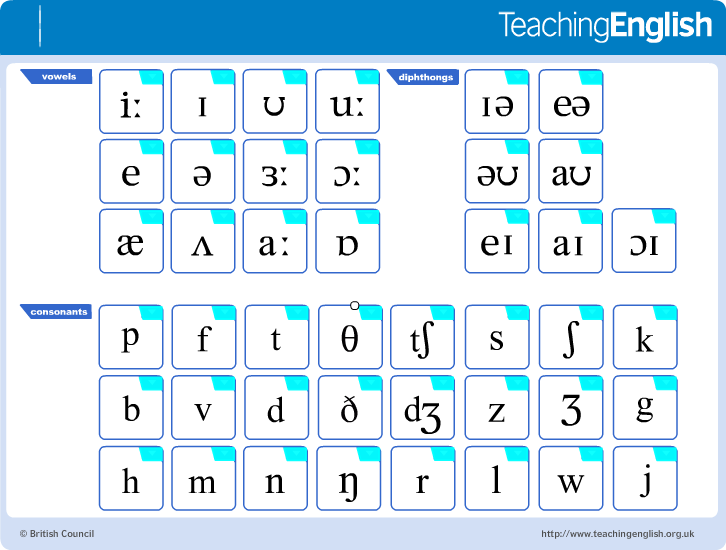 RP
Обучение фонетике в ВУЗах обычно строится на подражании специальным аудиозаписям и отработка речевых конструкций в специальных упражнениях  «дриллах» (drills), а также в имитационном  воспроизведении речевых моделей. Несмотря на их многообразие (порядка 12), в повседневных ситуациях речевого общения образованный британец использует лишь 8-10 из них. Обучение технике «теневого чтения» (shadow reading). Она заключается в следующем: «Преподаватель читает текст вслух, а учащиеся за ним, размечая в  тексте для ударения< фразовые и логические>Преподаватель читает текст второй раз, а учащиеся размечаю связывание (linking)Отдельные фрагменты, которые показывают хорошие примеры связывания < слов > или сложных случаев произношения произношения, затем можно закрепить речевыми упражнениями - «дриллами».Студенты практикуют эти аспекты произношения, читая текст про себя, прежде чем преподаватель снова прочитает текст вслух, и они слушают.Затем учащиеся читают текст вместе с преподавателем, они должны начать и закончить чтение одновременно с учителем, который читает текст с обычной скоростью.Это хорошо работает после некоторого знакомства с правилами произношения — связной речью, ударением и интонацией».
В этом упражнении (shadow reading) используется текст из учебника, а также практика аудирования и произношения. Это задание является сложным, мотивирующим, и может быть использована со студентами любого уровня языковой подготовки.Чтение про себя компенсирует недостаток общения на иностранном языке, за счет механизма внутренней речи.Чтение в слух способствует самокоррекции.Другим вариантом поставки произношения являются скороговорки или лимерики.«Использование скороговорок в программах изучения языков…является делом очень благодарным - ­отработка произношения и беглости речи и интерес…все же немаловажные задачи для учащегося» [8]Пение на английском языке способствует развитию фонематического слуха у обучающихся.Стимульный материал: копирование реплик и моделей речевого поведение героев ситкома.Заучивание стихотворений: усвоение ритмических моделей (чередование ударных и безударных слогов).
Литература

1.Бурая Е. А. Словесное ударение в канадском варианте английского языка в мультикультурном мире//Вестник МГЛУ. Гуманитарные науки. Вып. 5 (821) / 2019 С.10
2. Онищенко Ю. В. Множественность стандартов английского языка в Великобритании //Ученые записки Крымского федерального университета имени В. И. Вернадского Филологические науки. Том 2 (68). № 2. Ч. 1. 2016 г. С. 209.
3.Gimson A.C. Hodder A., An Introduction to the Pronunciation of English.London,1981, P.88 
4. Рабаданова Н.М.  BBC English как языковая норма английского языка //Цифровая Наука № 9 - 1 2021. С .18
5. Любушкин А. Д., Капура Н. В. Проблема существования элитарного английского в современном британском обществе // Научно-методический электронный журнал «Концепт». – 2018. – № 2 (февраль) 
URL: http://ekoncept.ru/2018/185006.htm. 
6 Безбородова М. В. Estuary English в речи молодых образованных  носителей британского варианта английского языка Вестник МГЛУ. Выпуск 1 (712) / 2015. С.12
7. Сунцова И. П. Вводный курс фонетики немецкого языка  Изд-во литературы на иностранных языках. М.1958 URL:https://studme.org/358594/pedagogika/znachenie_vvodnogo_kursa 
8. Борисов А.С., Григорьев С.В. Скороговорки. Этнопедагогика и современность: Научно-методическое пособие. Издание 3-3, дополненное.-М.:МГДД(Ю)Т, 2008. С.58
Thank you